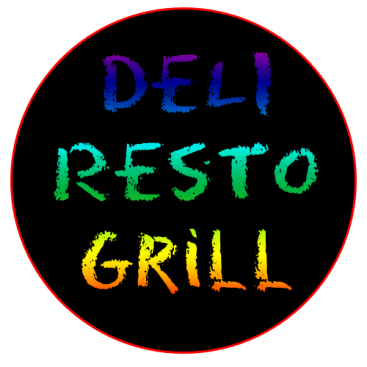 Taste the difference
Delicious foods & Drinks
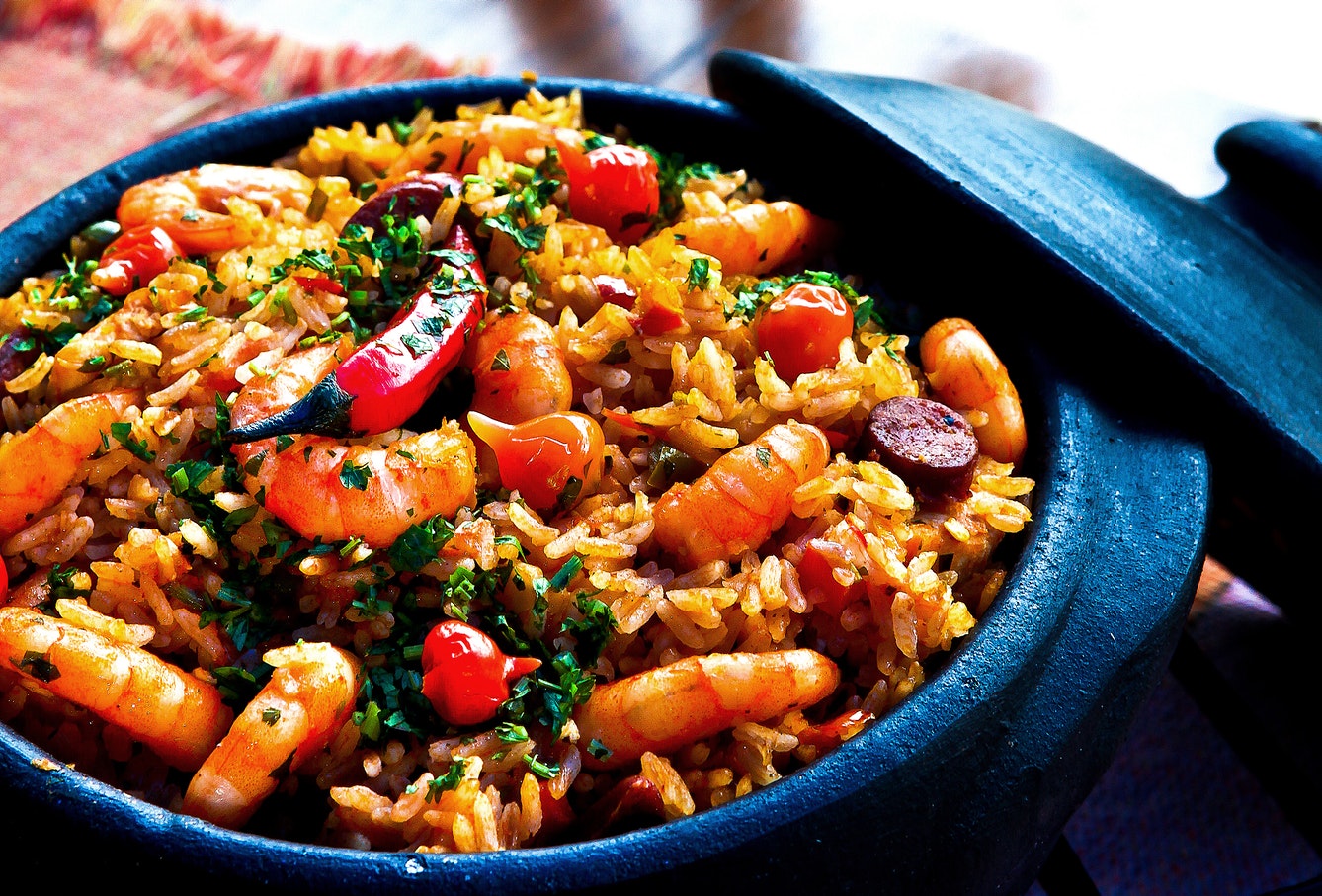 $15
"A very delicious paella using chili, hotdog, onion leaves and shrimp."
Rice Shrimp Paella
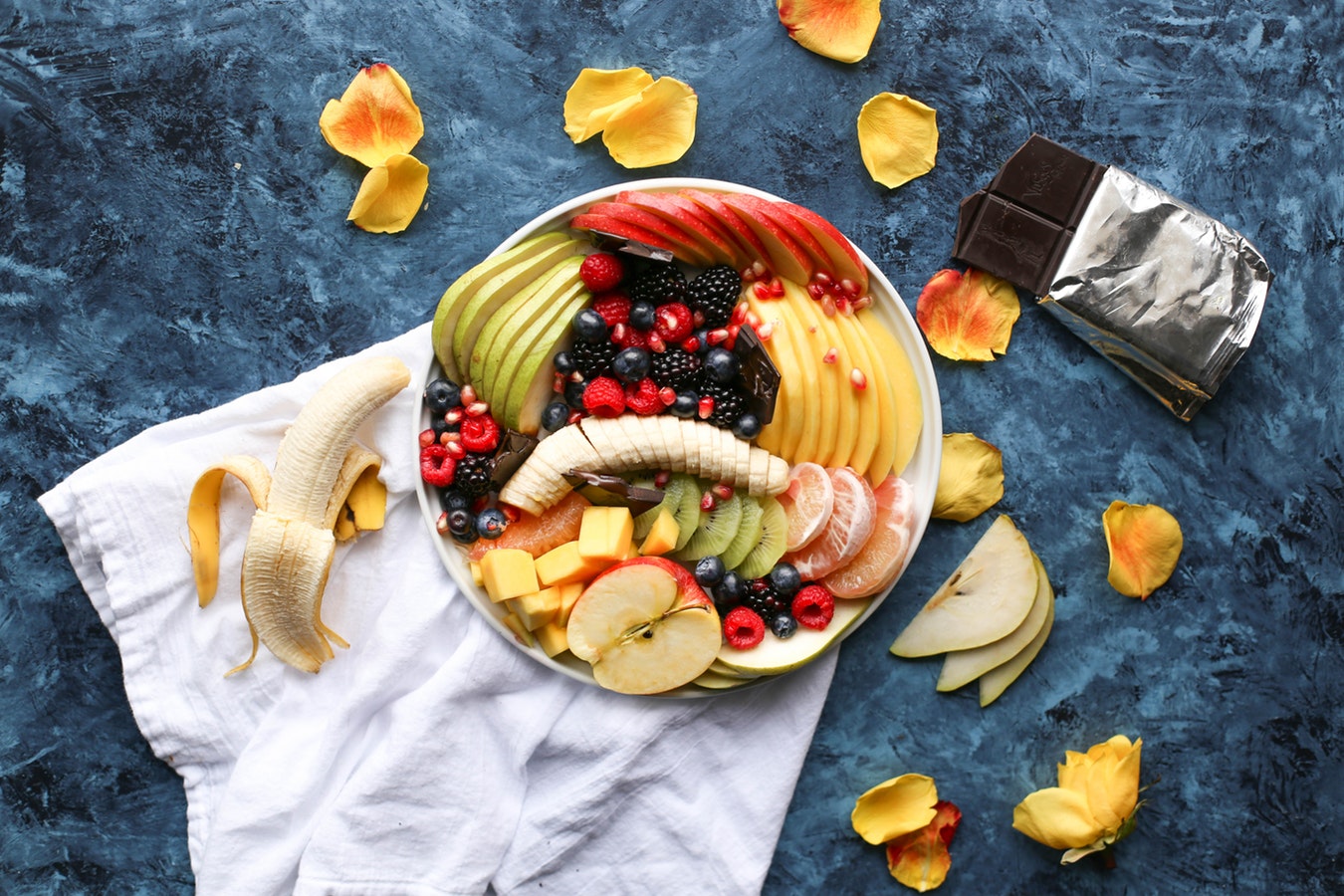 $16
“Fruit salad mixed with fresh mangoes, fresh strawberry, fresh berries, fresh apple, fresh melon, fresh orange and fresh berries.
Fresh Fruit Salad
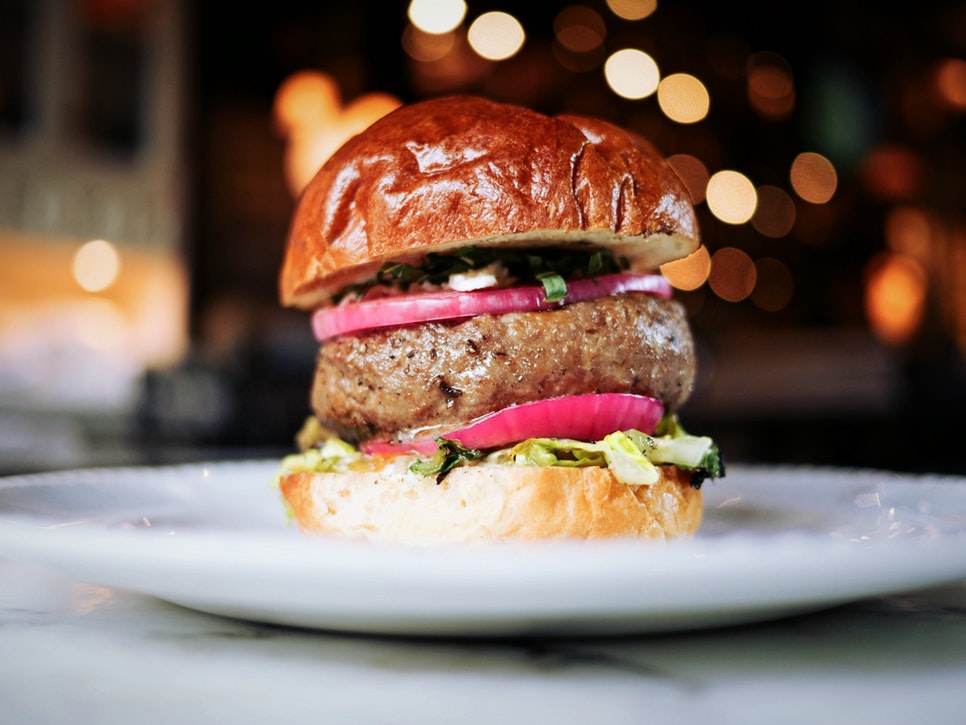 $150
“A very delicious special burger with fresh onion, onion leaves and beef patty.”
Onion Burger
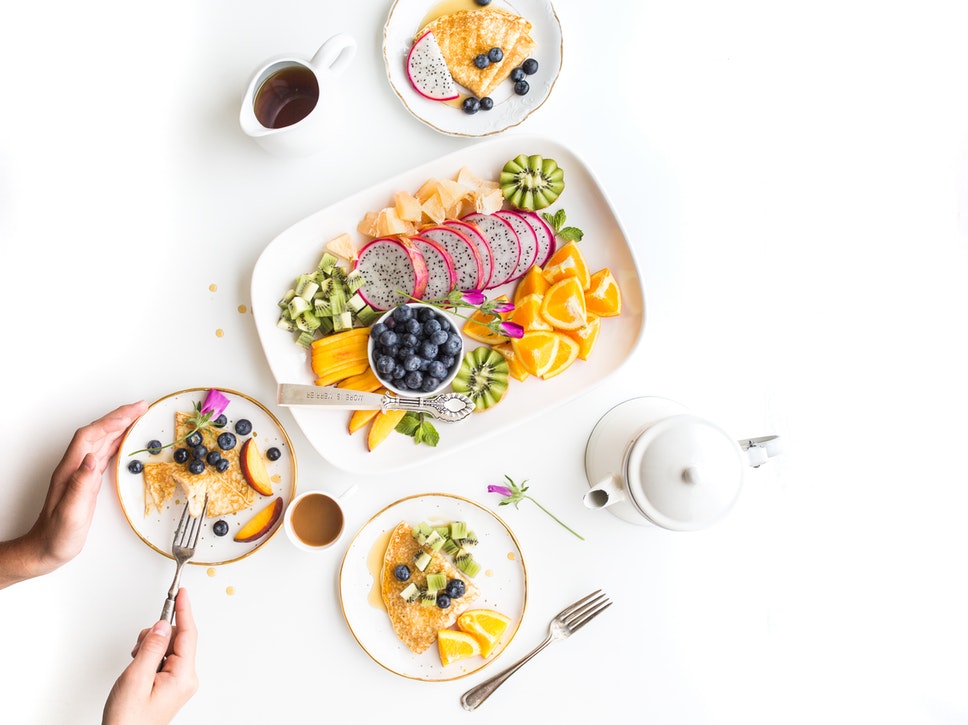 $18
“Enjoy the fantastic fruit dessert full of dragon fruit, oranges, blue berries, jackfruit and mangoes.”
Fantastic Fruit Dessert
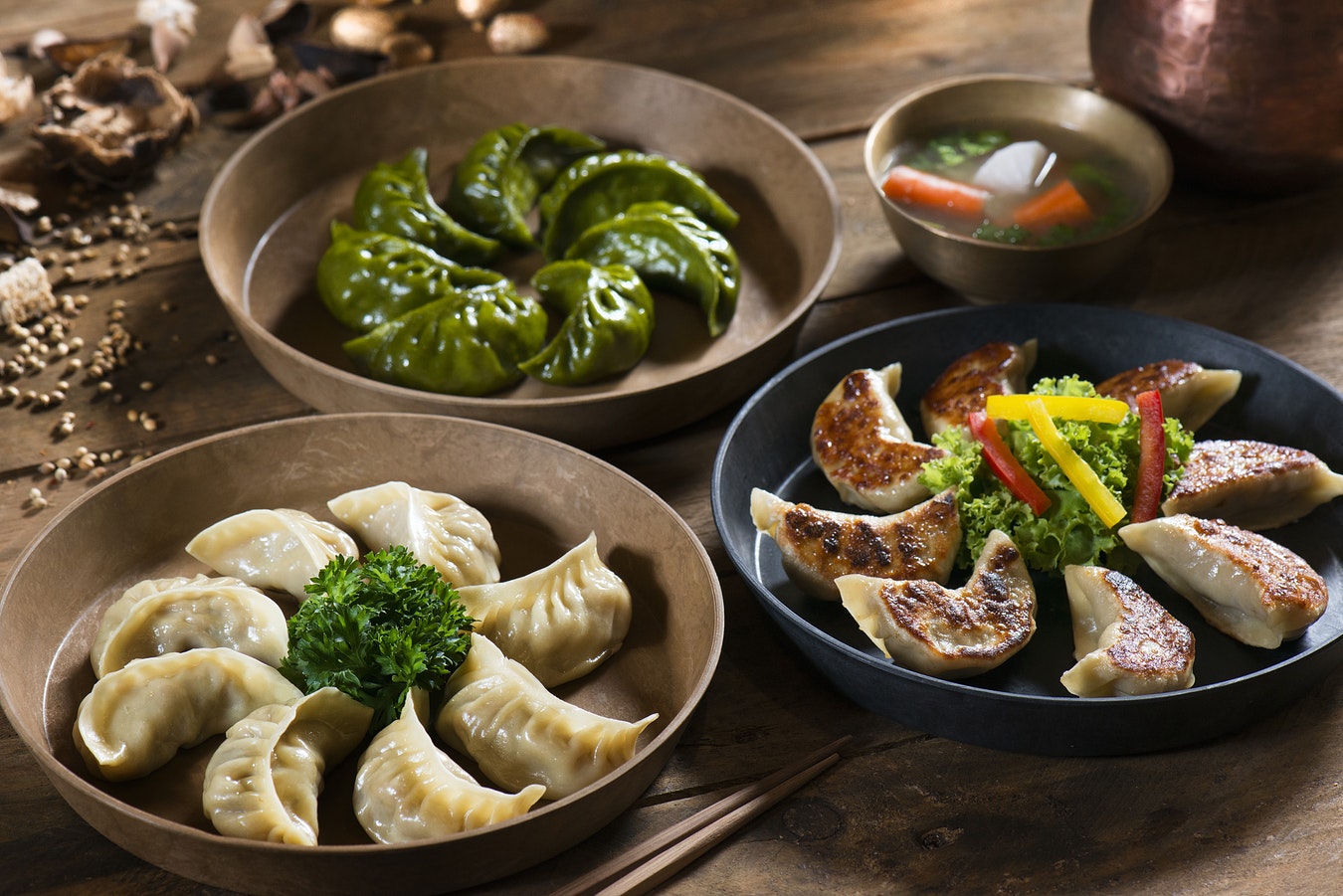 $20
“You will love the taste of special fried shark’s fin for your dinner.”
Special Fried Shark’s Fin Siomai
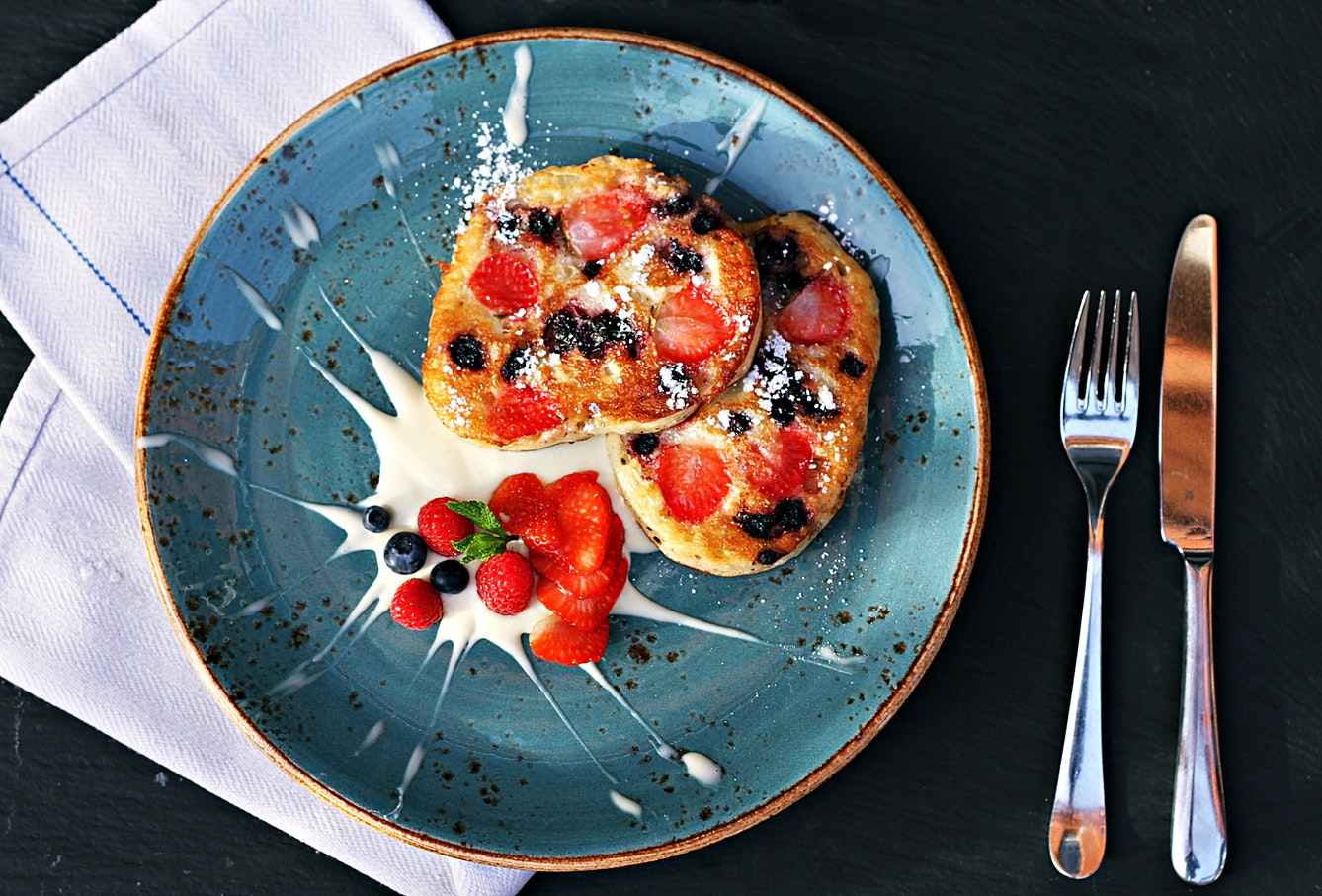 $350
“This very delicious Strawberry with Milk will be fit for your bread for your breakfast or snack.”
Strawberry Bread with Milk
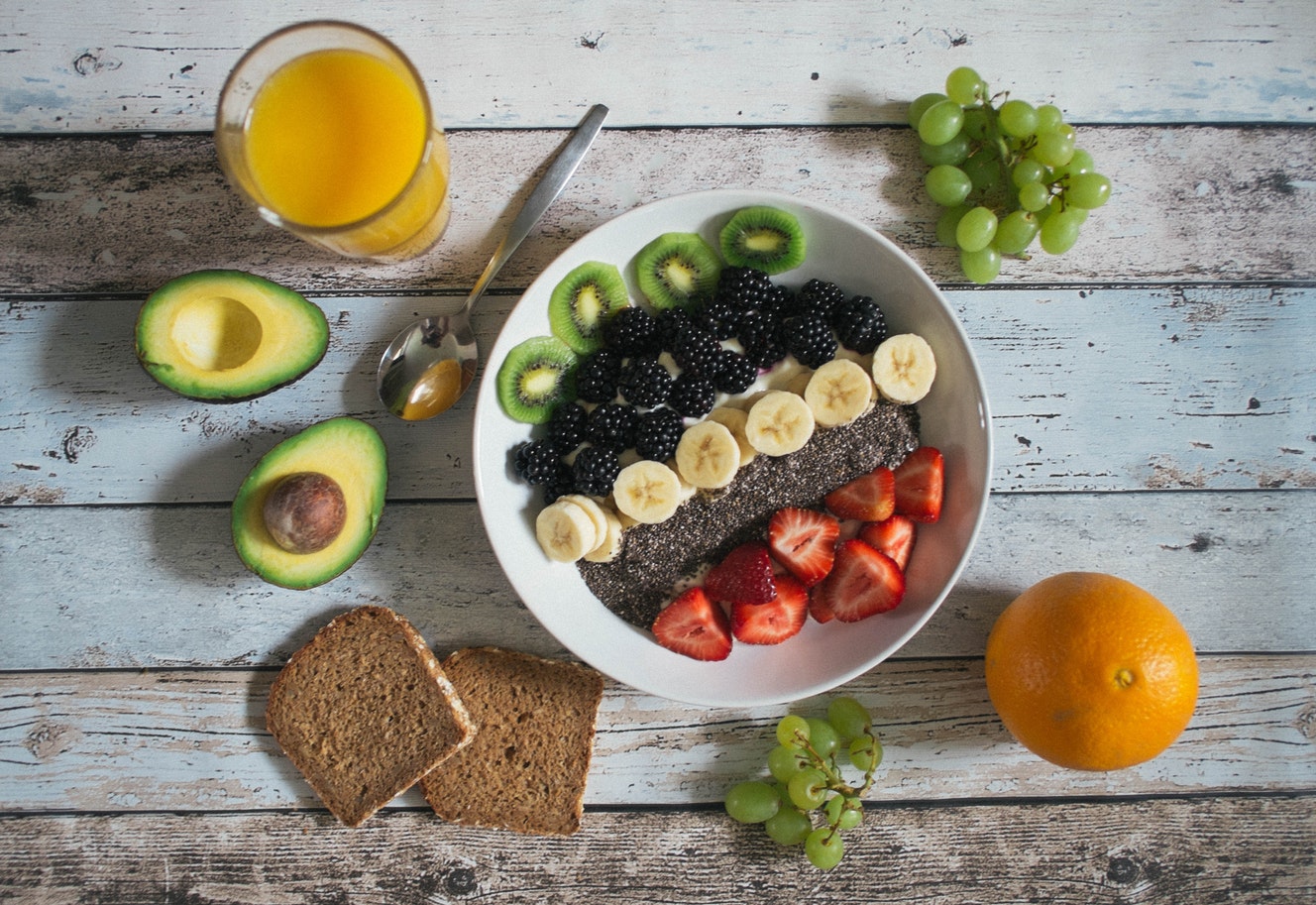 $14
“This is not a typical salad, this is a very special fruit mixed with sliced avocados, sliced dragon fruits, sliced grapes, sliced bananas and sliced strawberries.
Fruit Meal
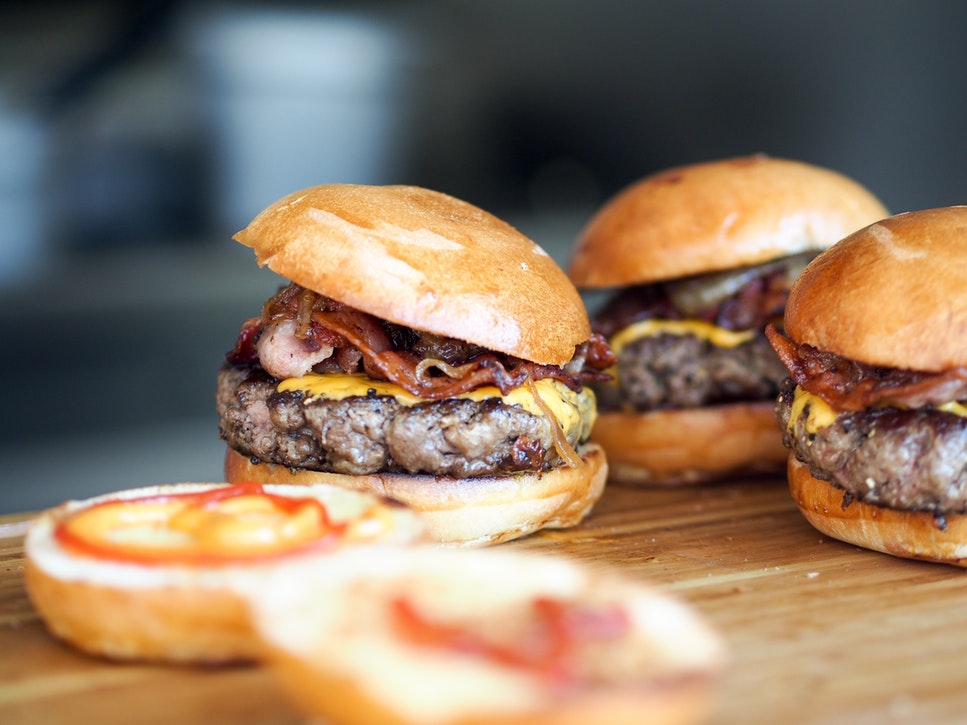 $15
“Taste our burger patty with bacon and cheese.”
Bacon Cheeseburger
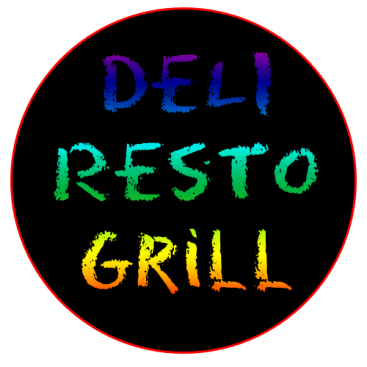 Taste the difference
Delicious foods & Drinks